Употребление суффикса глагола 过 例：我去过中国。/ 我吃过两次烤鸭。）
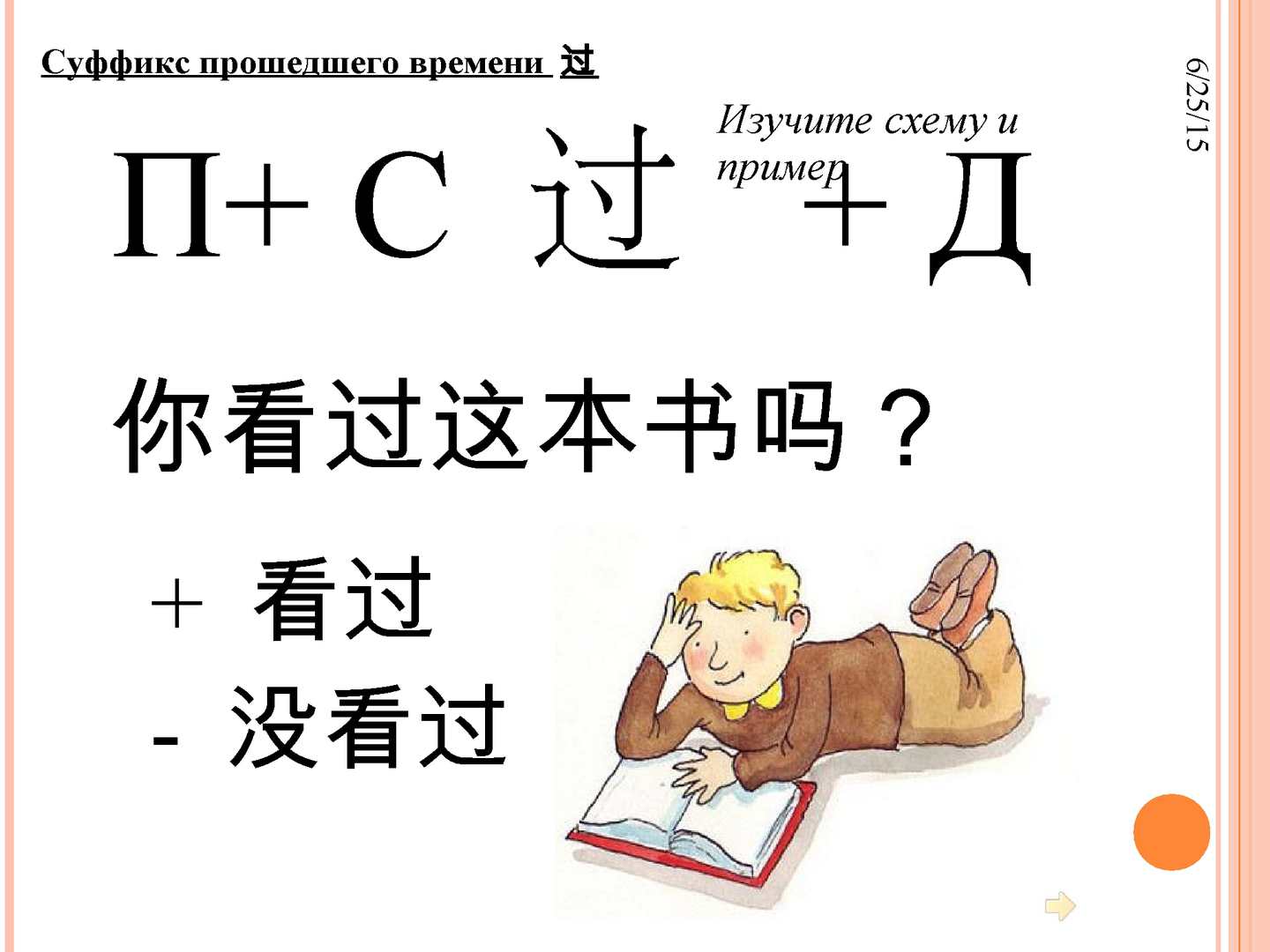 Прошедшее неопределенное время  образуется при помощи суффикса 过 guò – эта форма обозначает действие, происходившее в прошлом в неопределенное время.Например:我学过汉语  – wǒ xué guò hànyǔ - Мне приходилось учить китайский язык (оттенок неопределенного прошедшего времени)我去过那家商店  – wǒ qù guò nà jiā shāng diàn - Я бывал в том магазине
Отрицание образуется с помощью 没 и 没有, 过 сохраняется.我没到过香港  – wǒ méi dào guò xiāng gǎng - Я не бывал в ГонконгеВопросительная форма также образуется с помощью 没有, а 没有 ставится в конце предложения, 过 сохраняется.你到过香港没有?  – nǐ dào guò Xiānggǎng méi yǒu? - Ты бывал в Гонконге?
Придумайте предложение для каждой структуры:Подлежащее + Сказуемое + 过 + ДополнениеСубъект + Глагол + 过 + ОбъектПодлежащее + 没 + Сказуемое + 过 + ДополнениеСубъект + 没 + Глагол + 过 + Объект
Опишите картинки, используя структуру 过
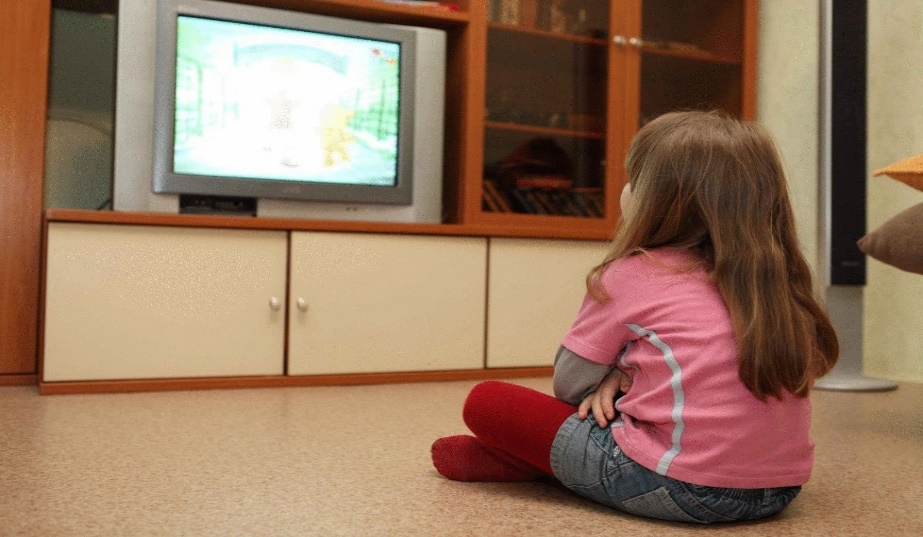 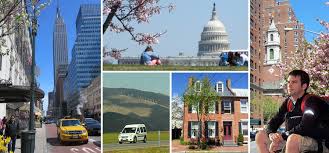 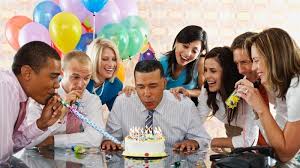 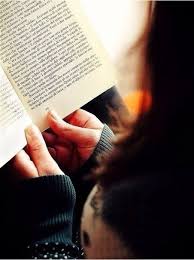